Северная Америка
Население и страны
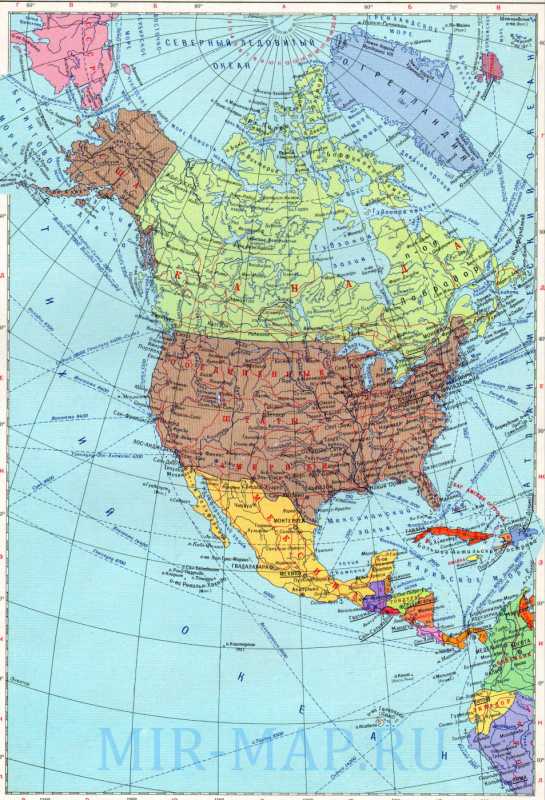 США
КАНАДА
США
МЕКСИКА
Численность населения
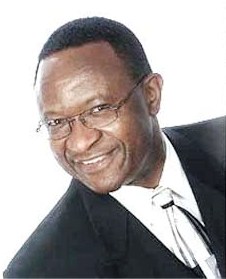 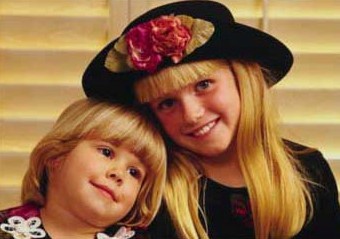 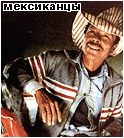 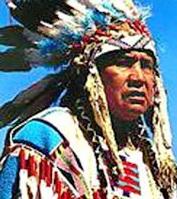 Численность населения Северной Америки составляет более 450 млн. человек
Заселение материка
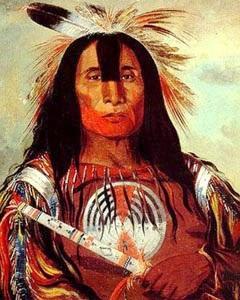 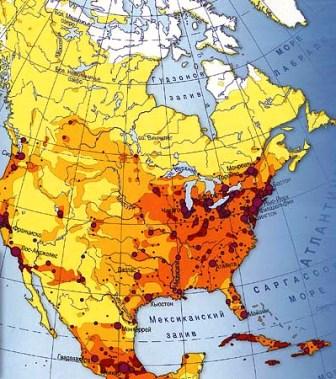 Заселение материка началось примерно 2,5-3 тыс. лет назад. Древние предки индейцев расселились по всей территории материка.
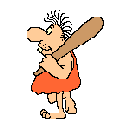 Коренное население
Индейцы
Эскимосы
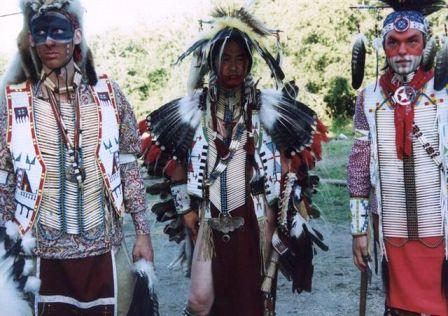 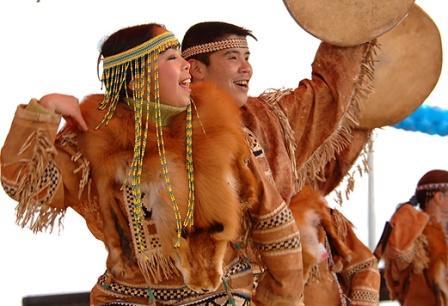 Эскимосы
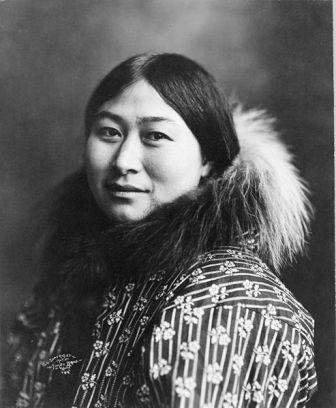 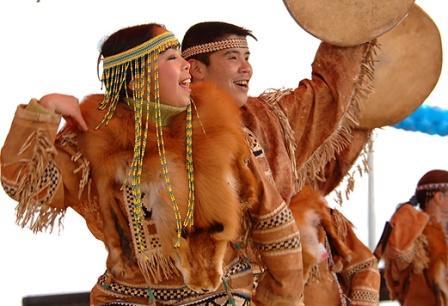 Предки современных индейцев появились позднее. Они начали осваивать арктические и субарктические территории, так как южные районы уже были заняты.
Эскимосы
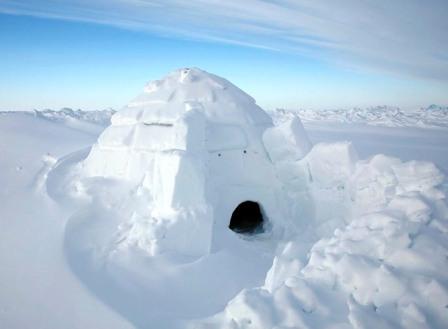 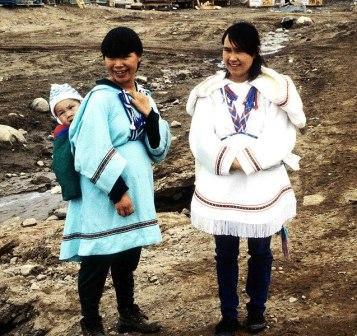 Эскимосы называют себя инуитами. Живут они на Аляске, севере Канады и в Гренландии, в особых домах из снега – иглу. Всего их насчитывается около 60 тыс. человек.
Индейцы
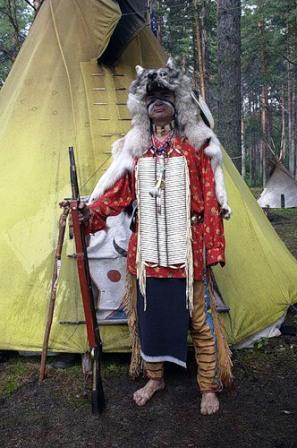 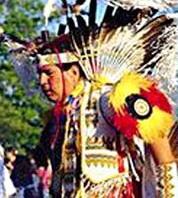 Численность современных индейцев составляет около 15 млн. человек. Индейцы занимались охотой, рыболовством и земледелием. Они выращивали кукурузу, томаты и другие культурные растения
Индейцы
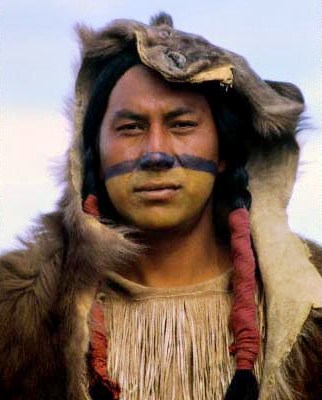 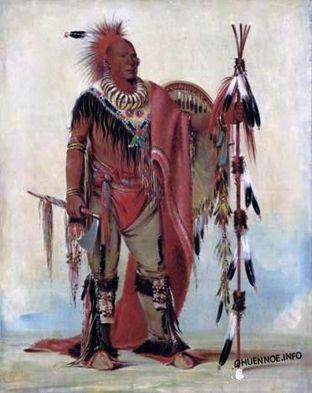 С приходом европейцев судьба индейцев сложилась трагически: их истребляли, сгоняли с плодородных земель. Многие индейские племена – ирокезы, гуроны, алгонкины, сиу, семинолы исчезли или сократились в численности.
Индейцы
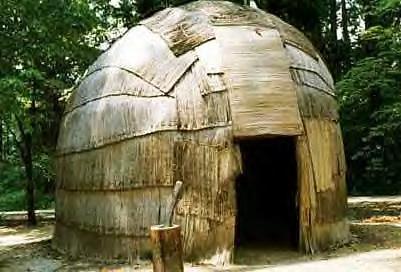 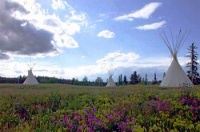 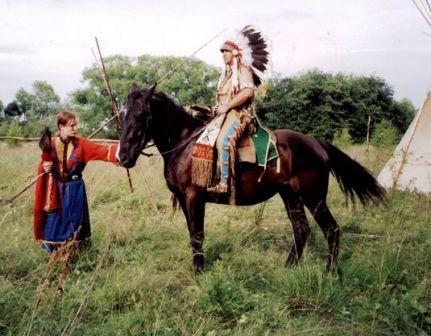 Живут индейцы в жилищах, которые называются вигвам.
Современное население
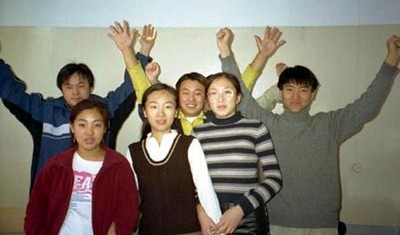 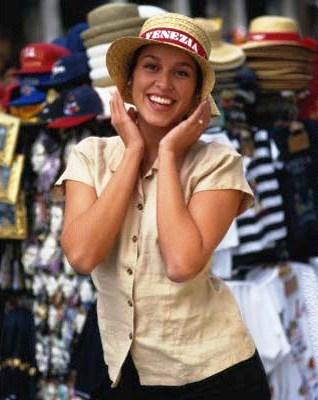 Основную часть населения составляют выходцы из разных стран Европы, в основном Великобритании. В последние десятилетия особенно возросло число переселенцев из Южной Америки и Азии.
Размещение населения
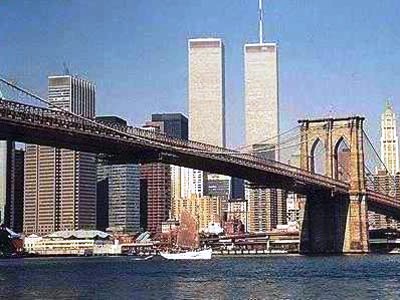 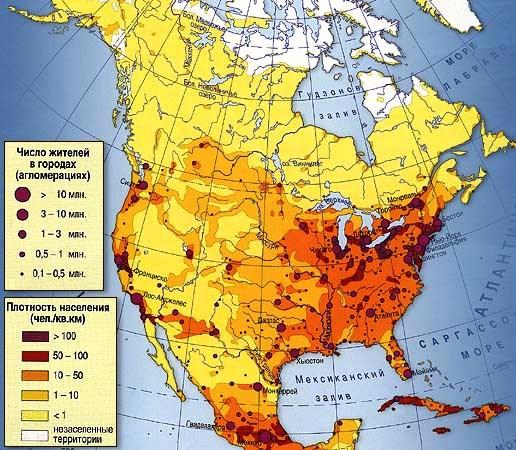 Размещение населения в 
Северной Америке зависит 
прежде всего от истории 
заселения материка и его 
природных условий. 
Наиболее заселена южная 
и восточная части материка.
Размещение населения
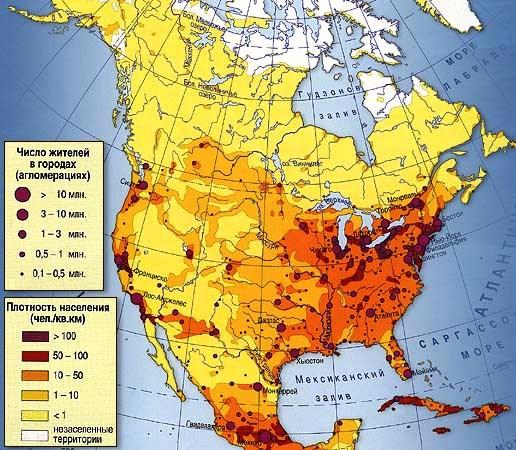 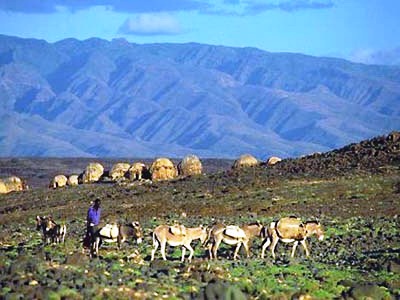 Редко заселены северные 
территории материка, занятые 
тундрой и таёжными лесами. 
Также низкая плотность
 населения в горных районах, 
где засушливый климат и 
пересечённый рельеф.
Канада
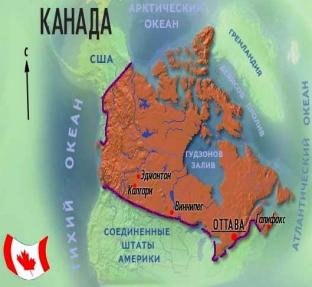 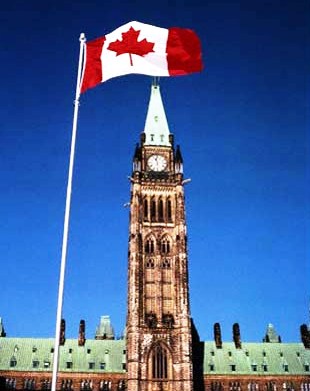 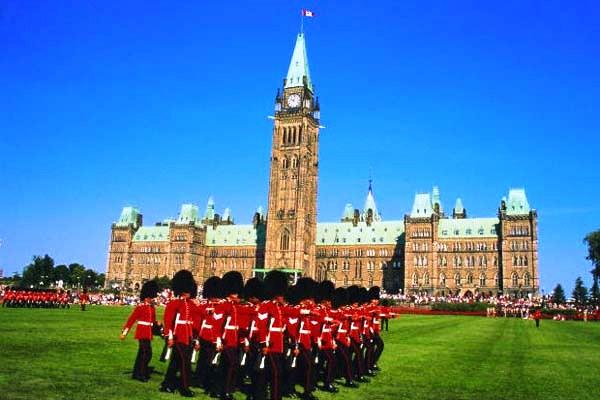 Оттава – столица Канады.
Площадь-10млн.км².
Рельеф 2 части:
Западная-горная. Занята Кордильерами-высота 6км. Горные ледники дают начало рекам. Склоны покрыты хвойными лесами. 
Восточная-равнинная. Равнины высотой 300-1.500м. Самые большие высоты на Лабрадорском полуострове. На многих островах сохранились ледники.
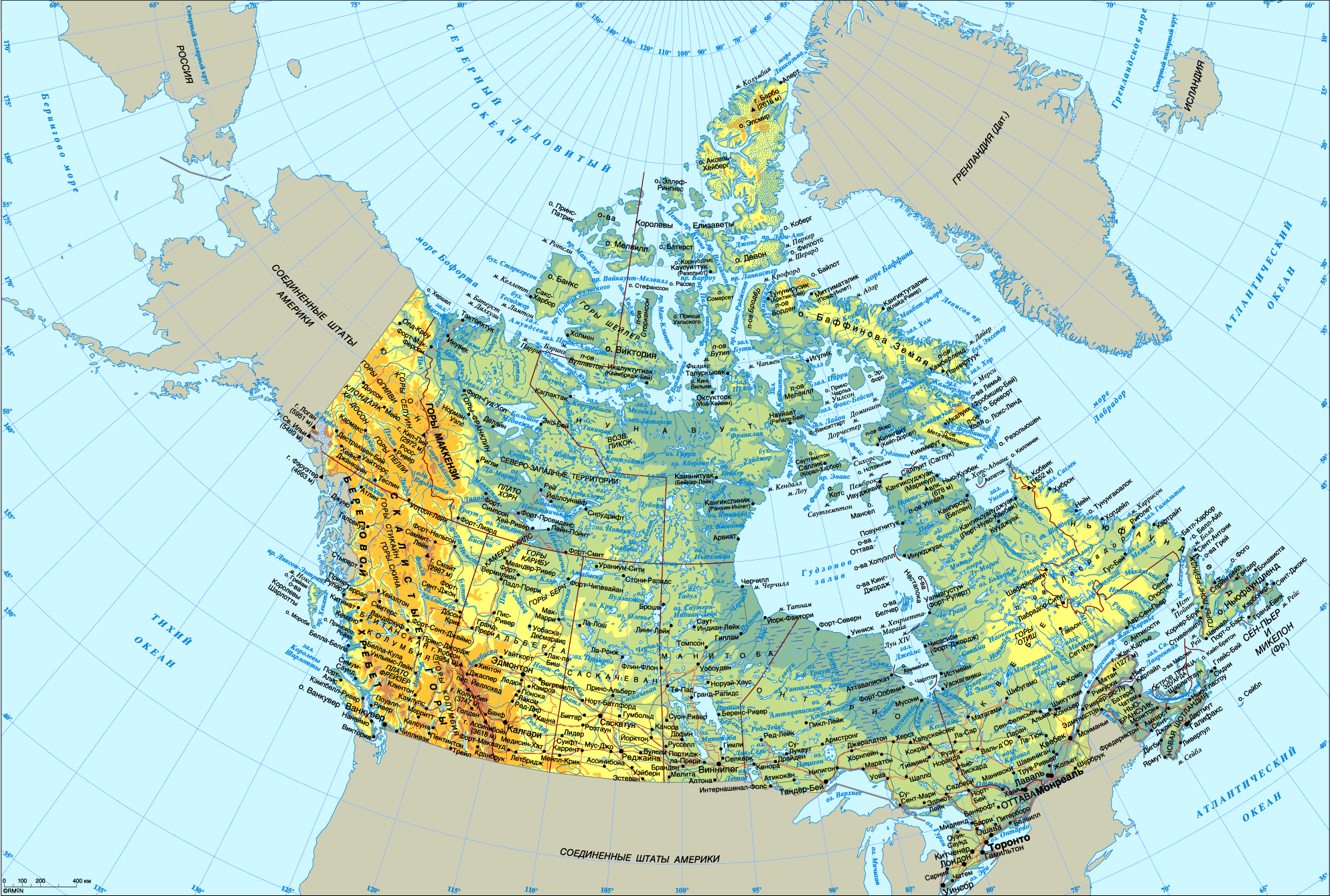 5.000км
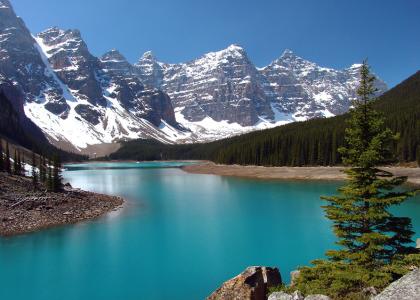 Канада располагается на североамериканском континенте и омывается водами сразу 3 океанов: Северного Ледовитого, Атлантического и Тихого океанов. Благодаря этому страна имеет самое большое побережье в мире
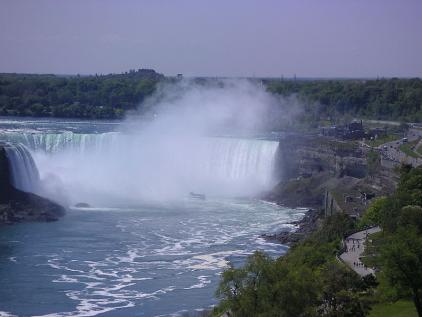 На большей части территории Канады преобладает умеренный тип климата. В центральных районах - это умеренный континентальный тип климата, а по побережьям - умеренный морской. На островах Канадского арктического архипелага господствует суровый арктический тип климата, а на севере материковой части страны - субарктический.
Зона арктического климата характеризуется преобладанием в течение года отрицательных температур. Дневные температуры в феврале достигают -35 градусов, а ночные - 45 градусов мороза. В июле в дневные часы воздух может прогреваться до +10 градусов, а в ночные - охлаждаться до 0 градусов и ниже. Осадков выпадает до 150 мм в год.
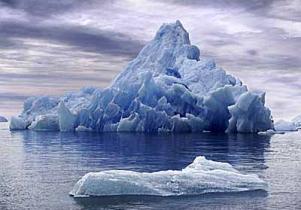 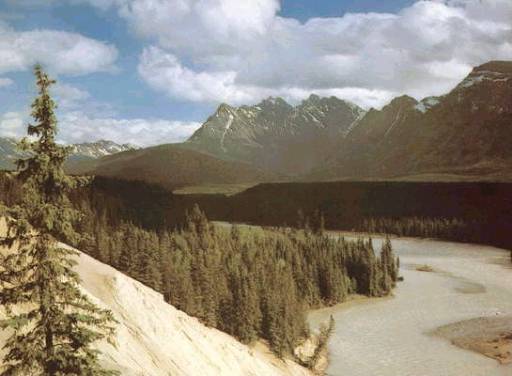 Зона субарктического климата охватывает средние течения рек Юкон и Маккензи. Самым холодным месяцем в здешних краях является январь: дневные температуры составляют около -25 градусов, ночные - около 35 градусов мороза. Самый жаркий месяц зоны субарктического климата - июль: дневные температуры могут достигать +20 градусов, а ночные - 10 градусов тепла. За год выпадает 300-400 мм осадков.
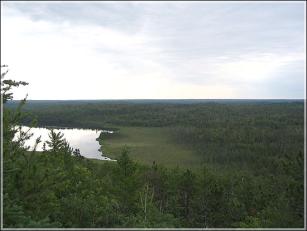 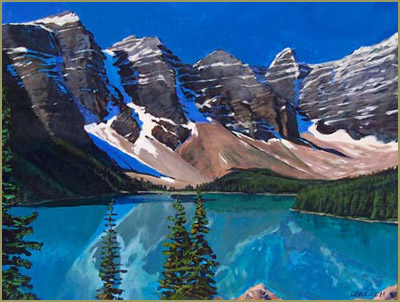 В центральной части Канады господствует умеренный континентальный тип климата. В январе дневные температуры составляют -12..-14 градусов, ночные - 22..24 градуса мороза. В июле в дневные часы воздух прогревается до 24..26 градусов тепла, а ночью - охлаждается до +12..+14 градусов. Максимальное количество осадков выпадает в летнее время, когда ежемесячно наблюдается до 80 мм осадков. Всего за год в центральной части Канады выпадает до 600 мм осадков.
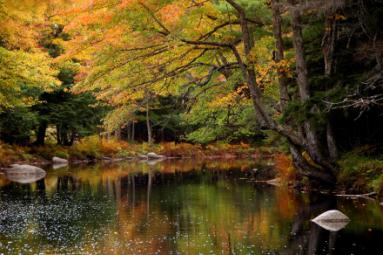 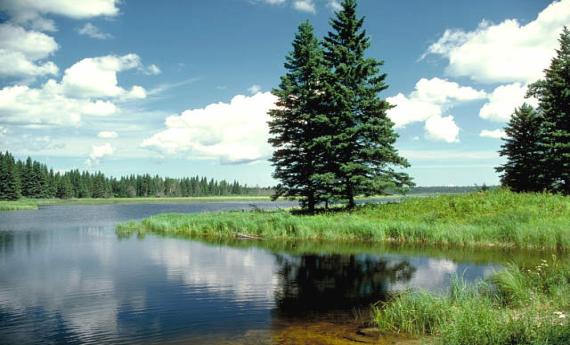 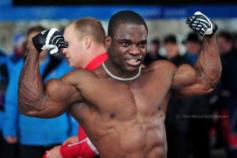 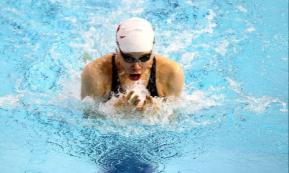 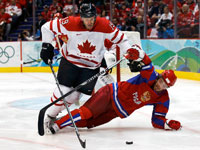 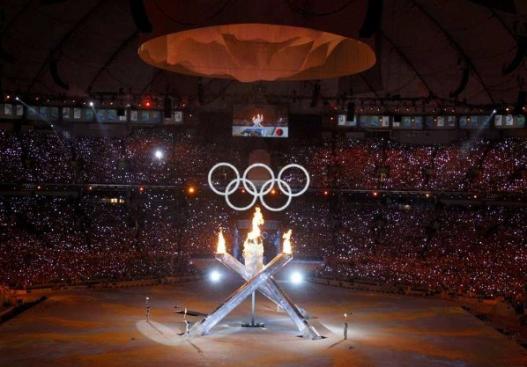 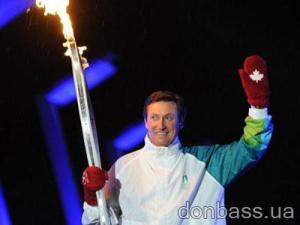 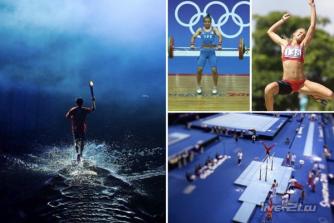 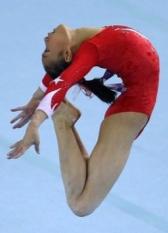 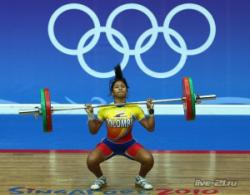 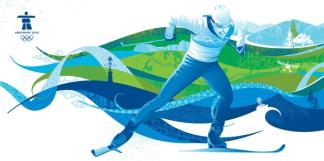 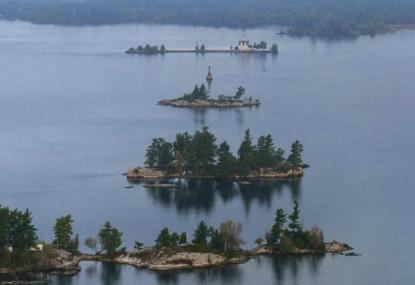 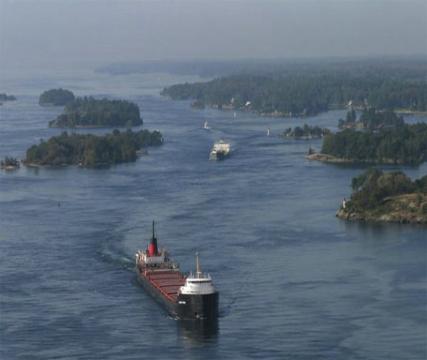 Река Св. Лаврентий (3058 км) самая важная река в Канаде, по которой морские суда проходят из Великих озер в Атлантический океан. Самая длинная канадская река,Маккензи, тянется на 4241 км через Северные Территории.
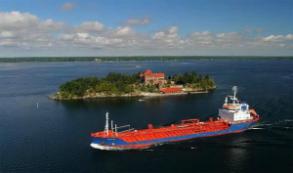 Атаба́ска — крупное пресноводное озеро между 58° и 60° северной широты. Озеро занимает площадь 7850 км², имеет наибольшую глубину 243 м
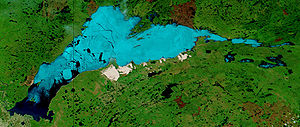 Большое Медвежье озеро  озеро на С.-З. Канады, на высоте 119 м. Площадь около 30 тыс. км2,глубина до 137 м. Происхождение котловины ледниково-тектоническое. Сток озера — р. Большая Медвежья, впадающая в р. Макензи. Вода исключительно прозрачная, зеленоватого цвета. С октября по июнь покрывается льдом; плавающие льды — до конца июля. Берега высокие, скалистые, сильно расчленённые, покрыты хвойными лесами. Месторождение ураново-радиевой руды у Порт-Радия. Судоходство (август — сентябрь). Рыболовство.
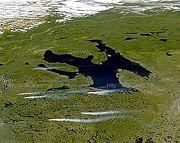 В Канаде около двух миллионов озер, покрывающих около 8% территории.
Большое Невольничье озеро. Гордостью Канады является Большое Невольничье озеро, что находиться на северо-западе. Максимальная глубина этого озера составляет 614 метров, а его площадь состовляет 11 тысяч квадратных миль.
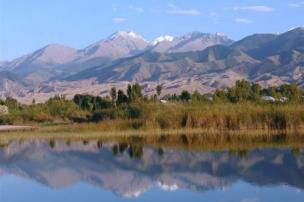 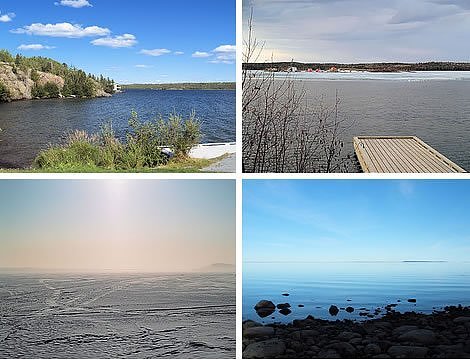 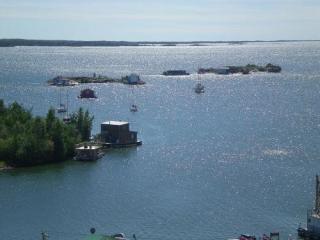 Большое Невольничье озеро. Гордостью Канады является Большое Невольничье озеро, что находиться на северо-западе. Максимальная глубина этого озера составляет 614 метров, а его площадь составляет 11 тысяч квадратных миль.
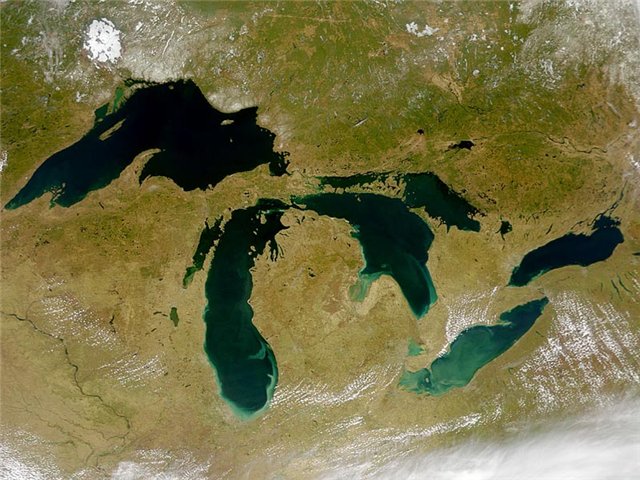 Верхнее
Онтарио
Гурон
Мичиган
Эри
Великие озера (США, Канада) включают группу из 5 озер в восточной части Северной Америки, в бассейне реки Святого Лаврентия:
Верхнее (площадь – 82 400 км2, максимальная глубина – 393 м),
Гурон (59 600 км2, 208 м),
Мичиган (58 000 км2, 281 м),
Эри (25 700 км2, 64 м),
Онтарио (19 500 км2, 236 м).
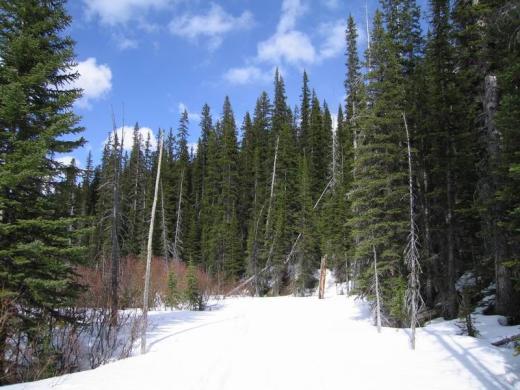 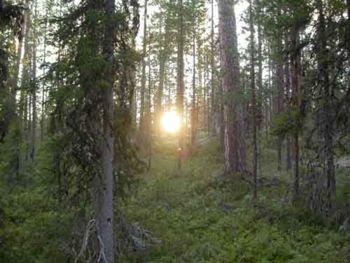 В Канаде южную часть тайги ученые чаще называют «бореальных лесами», в то время как «тайгой» называют все другие хвойные леса до границы тундры на севере
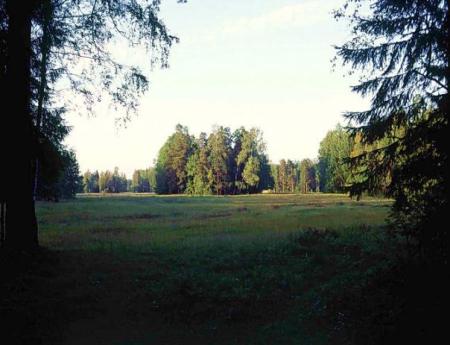 Кроме хвойных растений, в тайге встречаются и мелколиственные листопадные деревья - такие как береза , осина , ольха и ива ; в основном листопадные деревья встречаются в регионах, где не наблюдаются низкие присущи территории тайги зимние температуры.
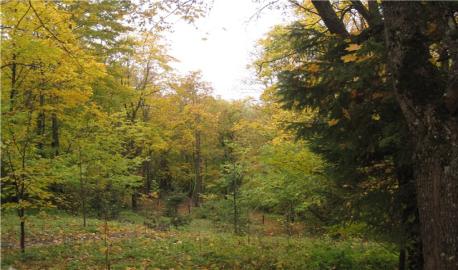 Южные участки тайги могут включать в себя такие деревья как дуб , клен и вяз , распылены среди хвойного леса
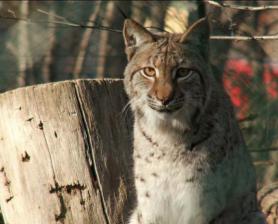 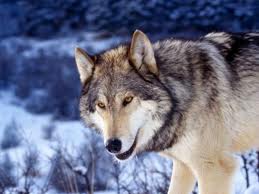 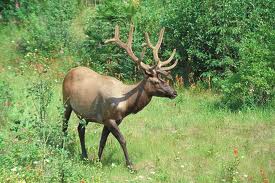 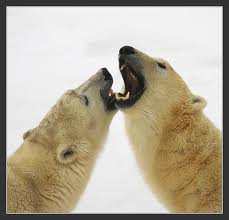 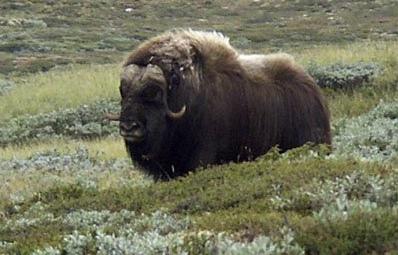 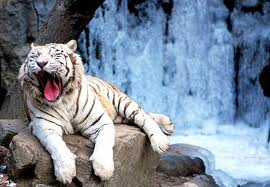 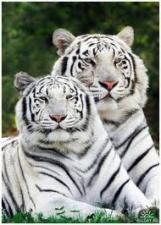 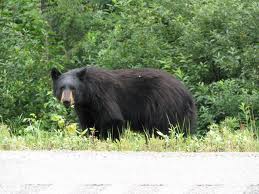 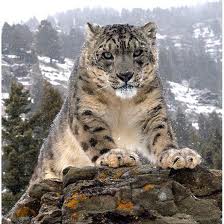 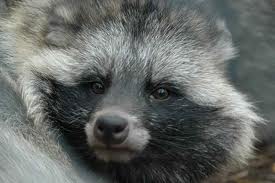 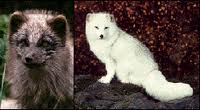 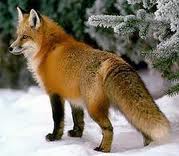 Канада может похвастаться природными богатствами, представляющими большую часть таблицы Менделеева: цветные, редкие и благородные металлы, уран, железная руда, нефть, природный газ, уголь, асбест, поташ, калийные соли.
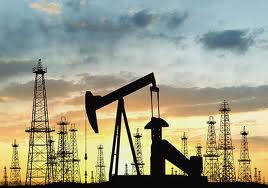 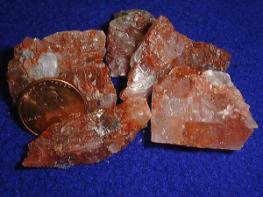 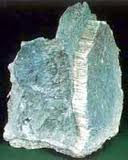 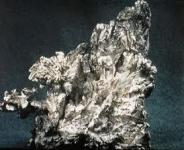 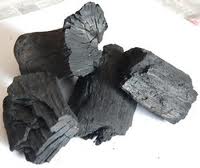 Месторождениями угля богаты предгорья Скалистых гор, Аппалачи, прибрежные провинции. Железную руду добывают в районе озера Верхнего, полуострова Лабрадор и Кордильерах. Канадский щит — кладовая страны с богатыми месторождениями никеля, меди, железа, кобальта, платины и урана. В Аппалачах можно найти запасы асбеста, каменного угля, золота, серебра и цветных металлов. Кордильеры располагают месторождениями цветных и благородных металлов.
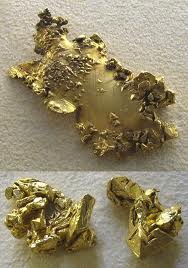 США
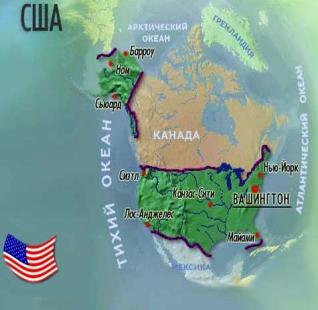 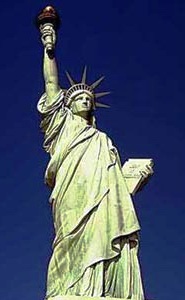 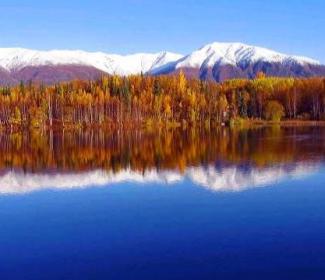 Аляска
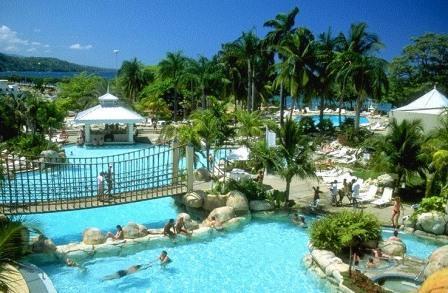 США самая развитая страна мира.
Гавайские 
острова
Соединённые Штаты граничат на севере с Канадой, на юге — сМексикой, также имеют морскую границу с Россией. Территория США — 9 363 тысячи кв. км ОмываютсяТихим океаном с запада и Атлантическим океаном — с востока. Административно страна делится на 50 штатов и федеральный округКолумбия, 
в подчинении США также находится ряд островных территорий. Жителей США называют американцами, 
а к самим США применяется общее название Америка.
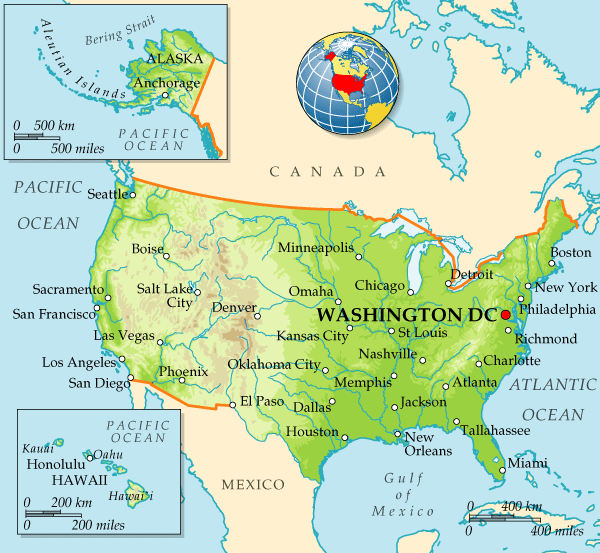 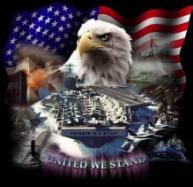 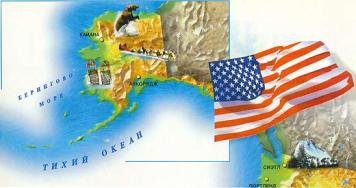 На территории США размещены почти все климатические зоны. Характерные типы климата: тропический (Гавайи), умеренный и субтропический (побережье Тихого океана), континентально морской (побережье Атлантического океана), континентальный (внутренние плато и плоскогорье Кордильер), арктический (центральная и южная части Аляски).
Недра богаты запасами различных природных ископаемых, в том числе — каменный и бурый уголь, железная и марганцевая руда.Кордильеры, плато Колорадо, Великие равнины и Примексиканская низменность обладают месторождениями медных, цинковых,свинцовых, серебряных, хромитовых, ванадиевых, вольфрамовых, молибденовых, титановых, полиметаллических, урановых,ртутных руд, золота, серы, фосфатов и другого химического сырья.
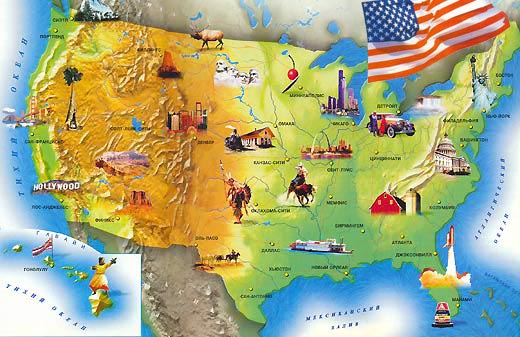 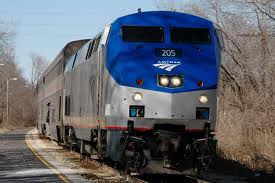 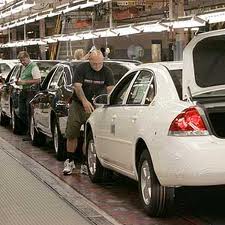 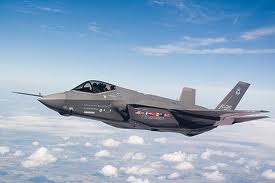 Промышленность США - самая мощная и многопрофильная в мире. Страна является одним из мировых лидеров в производстве большинства видов промышленной продукции: топлива, электроэнергии, металлов, машин и оборудования, химических волокон, продуктов питания.
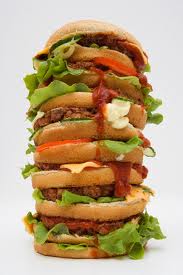 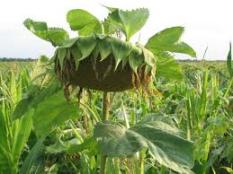 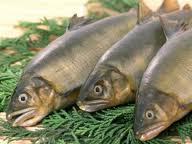 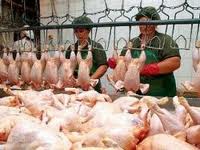 Мексика
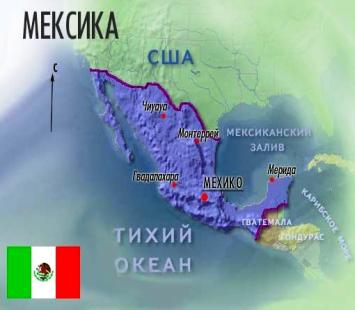 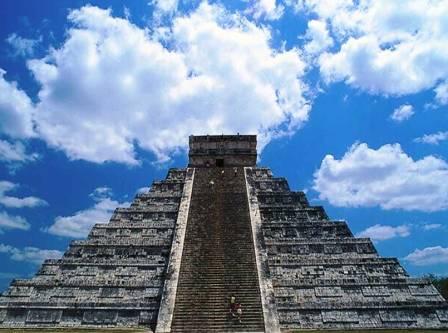 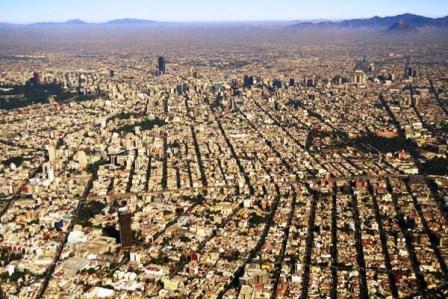 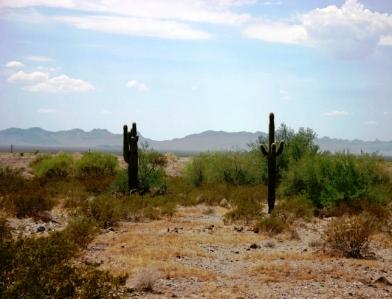 Мехико – столица Мексики..